RESIDUAL EFFECTIVENESS EVALUATION OF INSECTICIDES AGAINST COCKROACHES NYMPHS ON POROUS SURFACE
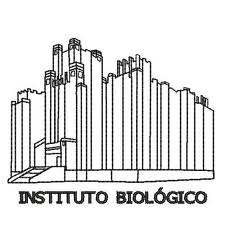 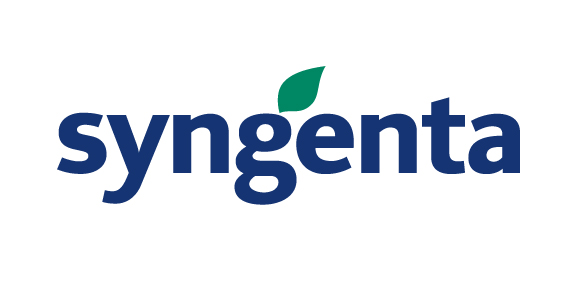 FRANCISCO J. ZORZENON1, WASHINGTON L. B. FERREIRA2 GUILHERME STAGNI2 AND MARCOS R. POTENZA1 

1Av. Cons. Rodrigues Alves, 1252, São Paulo/SP, 04014 002, Brazil/ Instituto Biológico/APTA 
E-mail: francisco.zorzenon@sp.gov.br  
2Av. Nações Unidas, 17007 13ºandar São Paulo/SP 04730-300, Brazil/ Syngenta Professional Solutions LATAM
Materials & Methods
Introduction

Nowadays more than 600 species of cockroaches are described in Brazil. The species Blattella germanica shows a general occurrence in Brazilian territory, as it has a high capability to adapt to many conditions (or to many structures made by humans). The cockroaches are mechanic vectors of diseases because they can carry pathogens when they walk on garbage, sewerage system or other contaminated places (POTENZA, 2011). The control of the german cockroach Blattella germanica, whether in its adult or immature form, is a major challenge for brazilian Pest Control Operators (PCOs) due to their great capacity for reproduction and dispersal.
Conclusions

Pest Control Operators face challenging situations in their daily operation. In addition to challenging pests, such as cockroaches, treatment can be carried out on aggressive surfaces. Therefore, it is important to have insecticides that perform well and promote a long lasting residual effectiveness. 

The trial shows that formulations such as CS and ZC can deliver great results even in difficult situations. The obtained information is valuable when designing an effective cockroach control program where residual effectiveness is required.
The tested products were P1: 2.5% Lambda-cyhalothrin on a microencapsulated formulation (Demand 2.5 CS®) and P2: 3.5% Lambda-cyhalothrin combined with 11.6% Thiamethoxam on a ZC formulation – microencapsulated + suspension concentrate, respectively (Tandem®/ Optigard Duo®/Demand Duo®). Three treatments were tested: 1 dosage for P1 (P1A: 10mL/1L of water) and 2 dosages for P2 (P2A: 2mL/1L of water and P2B: 4mL/1L of water). Each insecticide solution was sprayed on a 20cm x 20cm cement surface, following 1L of insecticide solution/20m² proportion. Two hours after the application, 10 Blattella germanica nymphs (3rd and 4th instars) were exposed on the treated surface for 15 minutes and five repetitions were made for each treatment. 

Residual effectiveness was evaluated at 30, 60, 90, 120, 150 and 180 days after application. These evaluations followed the same proceedings: individuals exposed for 15 minutes, 5 repetitions for each treatment. All the surfaces were kept in a laboratory, under room temperature and humidity. After exposure, all the individuals were moved to an insecticide free arena, with food and water available. Mortality was evaluated until 96 hours after exposition.
Results & Discussion
Results showed that P1A provided 100% of control even 6 months after applications, while P2A provided 100% of control for the first 3 months, 62% in the fourth month, 24% in the fifth month and 16% in the sixth month. P2B provided 100% of control for the first 5 months and 38% in the sixth month (Table 1). CS and ZC formulations provided long lasting residual effectiveness even on porous surface, showing that there are products on the market able to perform well even on challenging surfaces.
Objectives
Table 1. Immediate and residual effectiveness against Blattella germanica nymphs. São Paulo/SP, September 2016 to March 2017.
The residual effect of an insecticide is directly related to its formulation, active ingredient and application rates. The aim of this study was to evaluate the effectiveness of 2 distinct commercial insecticides products against Blattella germanica nymphs during the following six months after their application on porous surface.
Further Research

Additional trials can be conducted to evaluate and compare more formulations on aggressive and challenging surfaces.
References and cited literature
POTENZA, M. R. Urban Cockroaches. Biológico, São Paulo, v. 73, n. 2, p. 67-68, 2011.